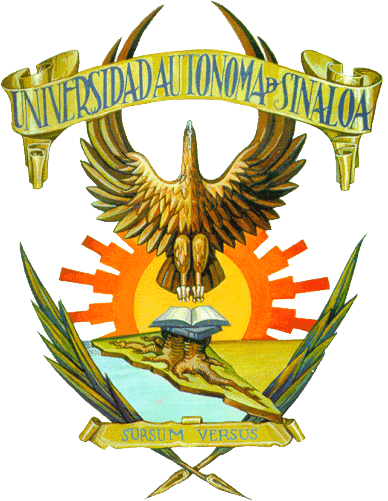 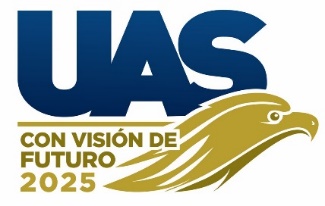 Universidad Autónoma de Sinaloa
PLAN DE DESARROLLO INSTITUCIONAL 2023-2026 PARA LA UNIDAD ACADÉMICA: 


NOMBRE DE ASPIRANTE:
Lugar y fecha
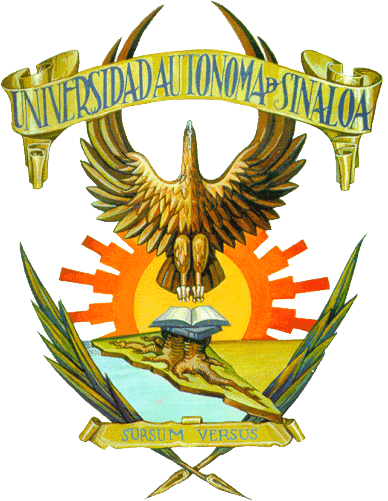 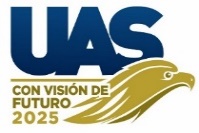 A. Diagnóstico estratégico y consistente de la Unidad Académica
Destaque los principales rubros del diagnóstico a presentar tales como antecedentes históricos, infraestructura física, equipamiento, espacios y programas de apoyo, indicadores académicos tales como eficiencia terminal, reprobación, deserción, así como certificaciones y acreditaciones recibidas, entre otros aspectos que considere pertinentes. Borre este texto indicativo.
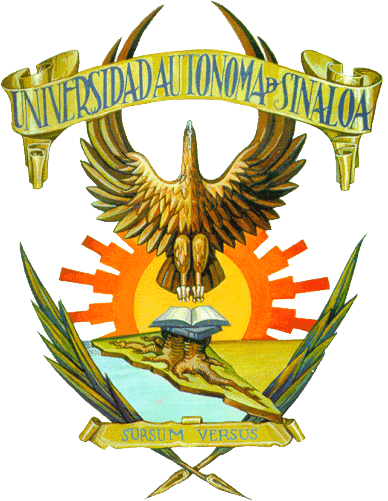 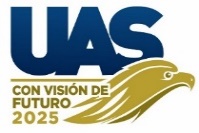 A. Diagnóstico estratégico y consistente de la Unidad Académica
Use esta diapositiva para continuar con la información anterior. Puede borrarse de no requerirla. En caso necesario, puede duplicar esta diapositiva para ampliar la información de diagnóstico. No obstante, recuerde que esta es una presentación ejecutiva para dirigir la atención a los puntos centrales de los aspectos que usted podrá abundar más de manera oral, y sin que le consuma demasiado tiempo del que tendrá disponible para su exposición. Borre este texto indicativo.
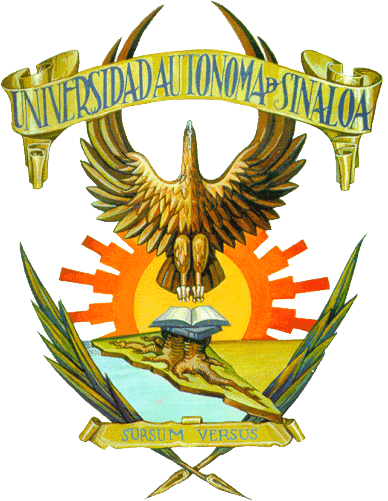 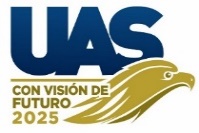 MATRÍCULA ESCOLAR
Fuente:
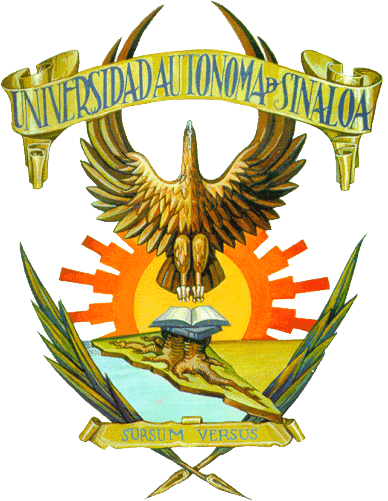 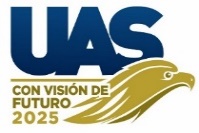 MISIÓN Y VISIÓN DE LA UNIDAD ACADÉMICA
MISIÓN:

VISIÓN:
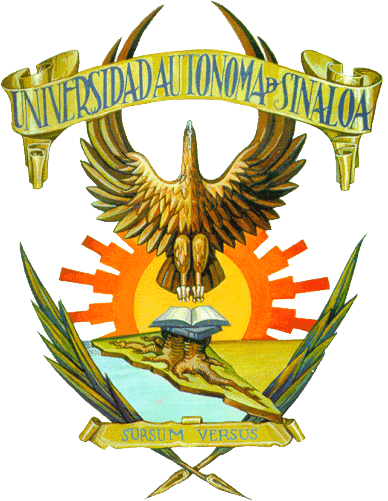 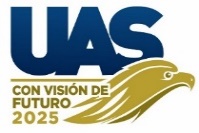 PERSONAL ACADÉMICO, ADMINISTRATIVO Y DE CONFIANZA
Fuente:
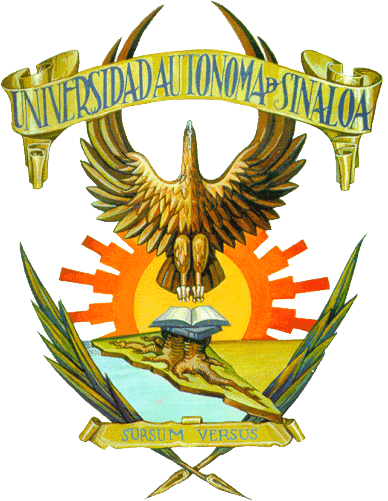 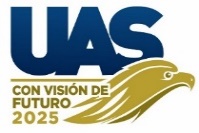 MATRIZ ESTRATÉGICA DAFO
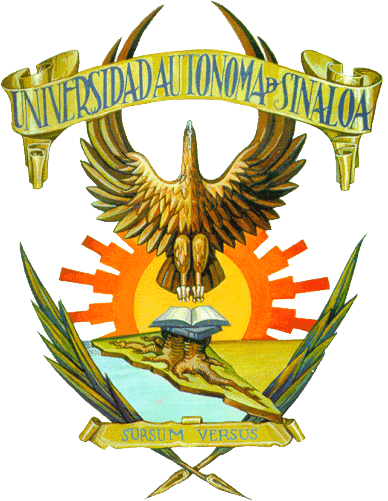 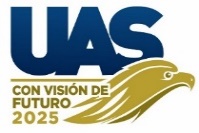 B. OBJETIVOS Y METAS DE DESARROLLO INSTITUCIONAL
OBJETIVO 1:
META 1:

OBJETIVO 2:
META 2:

OBJETIVO 3:
META 3:

OBJETIVO 4:
META 4:
Nota: de requerir más diapositivas de este tipo, puede duplicarla para continuar este rubro y borre este texto
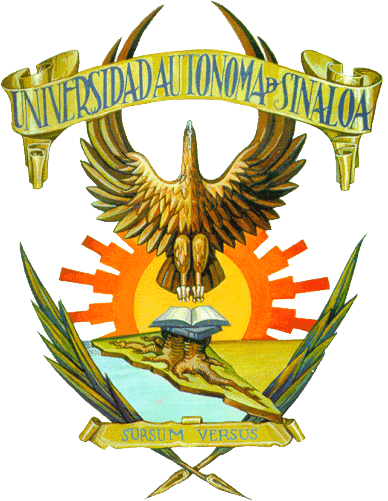 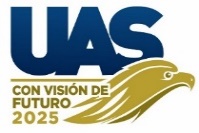 C. PROPUESTAS GENERALES DE PROGRAMAS, PROYECTOS Y LÍNEAS DE ACCIÓN
I. ACADÉMICAS
Nota: de requerir más diapositivas de este tipo, puede duplicarla para continuar este rubro y borre este texto
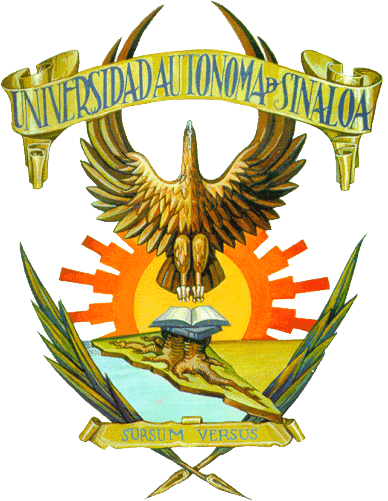 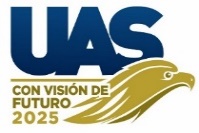 C. PROPUESTAS GENERALES DE PROGRAMAS, PROYECTOS Y LÍNEAS DE ACCIÓN
II. ADMINISTRATIVAS
Nota: de requerir más diapositivas de este tipo, puede duplicarla para continuar este rubro y borre este texto
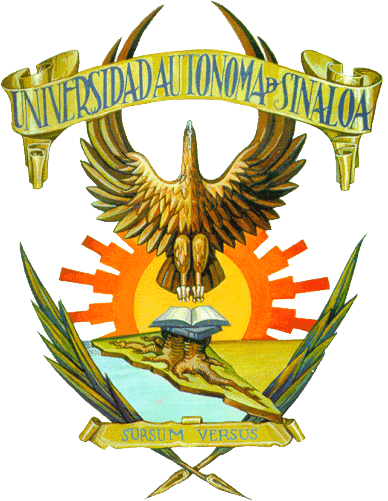 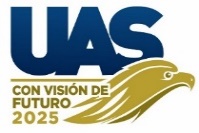 C. PROPUESTAS GENERALES DE PROGRAMAS, PROYECTOS Y LÍNEAS DE ACCIÓN
III. GESTIÓN Y GOBIERNO
Nota: de requerir más diapositivas de este tipo, puede duplicarla para continuar este rubro y borre este texto
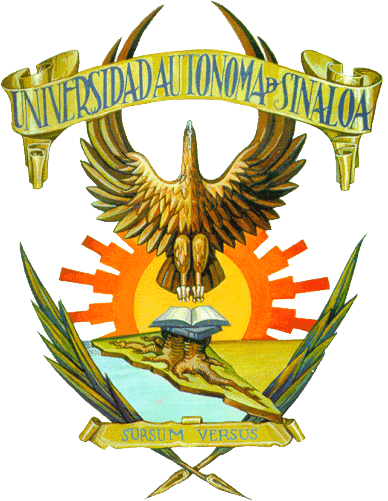 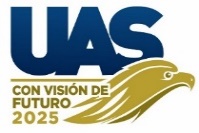 CONCLUSIONES Y AGRADECIMIENTOS
Introduzca aquí brevemente sus conclusiones, mensaje final y agradecimientos